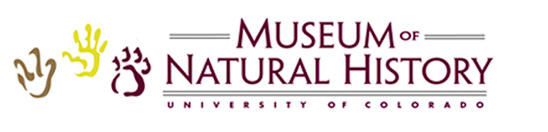 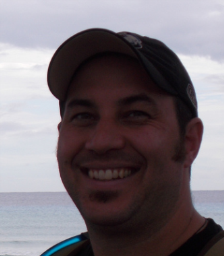 iDigBio Train the Trainers 2013Ryan Allen Biodiversity Informatics Project Manager
Herbarium over 500,000 specimens.
Colorado Vascular Database 93,000 records.
MaPSTeDI geocoded ~30,000 records (2001-2004) (currently 44,000 geocoded).
Tri-Trophic TCN database 80,000 vascular plants and image 135,000.
Lichen and Bryophyte PEN will image and database 120,000 Lichens and Bryophytes